Envisioning Universal Health Care
January 23, 2020
[Speaker Notes: NOTE: Make sure that the Title slide does not have footer information (sources, FUSA logomark and page number). To turn off on this page, go to Insert > Headers&Footers and deselect Footer and Page number options > Apply to this page only. Also, select start page numbers at 0.]
Introductions
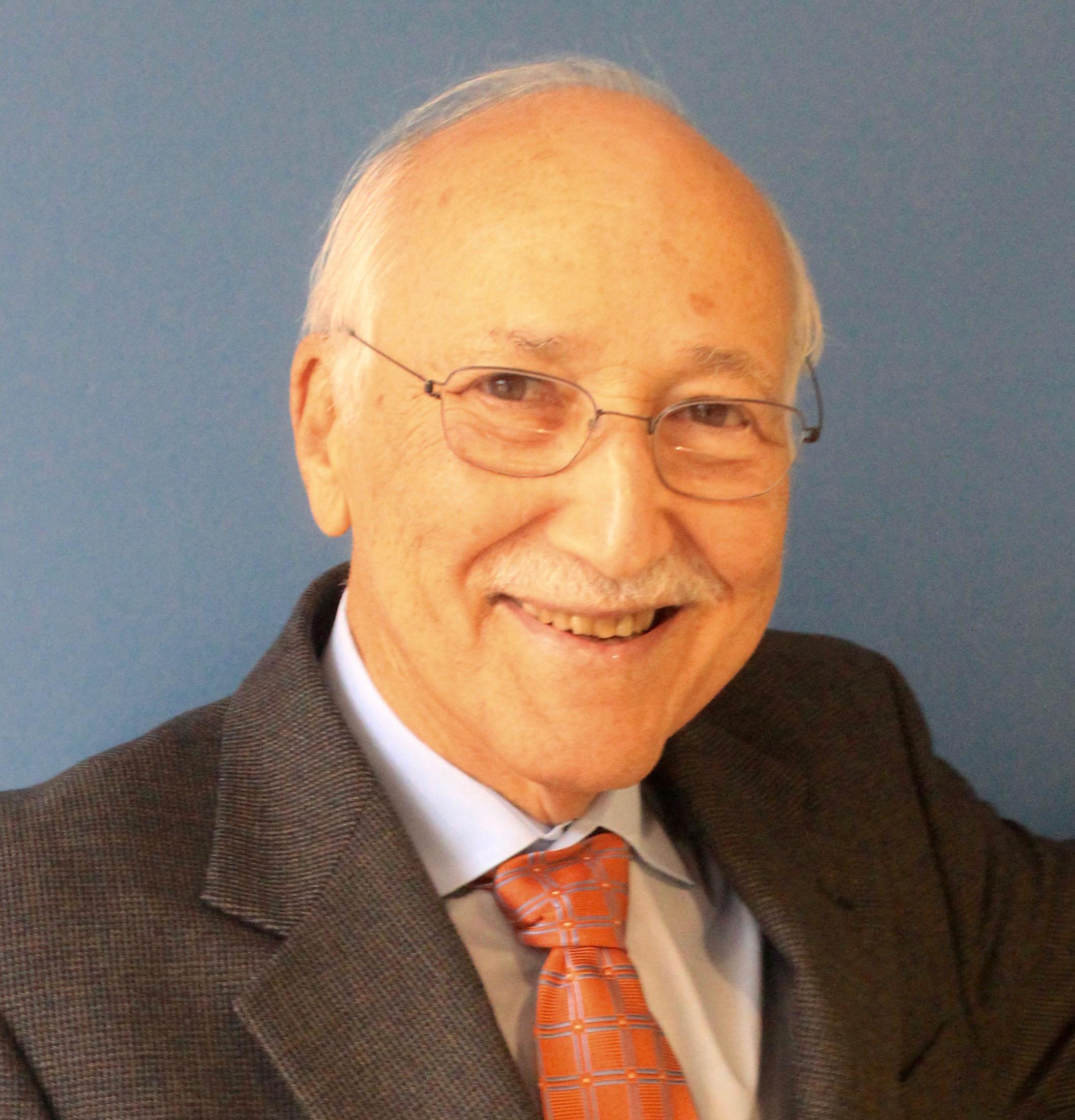 Philippe Villers, President, Families USA


Jill Zorn, MBA, Senior Policy Officer, Universal Health Care Foundation of Connecticut


Jen Bersdale, MNM, Executive Director, Missouri Health Care for All


Sanjeev Sriram, Policy Advisor, All Means All at Social Security Works.
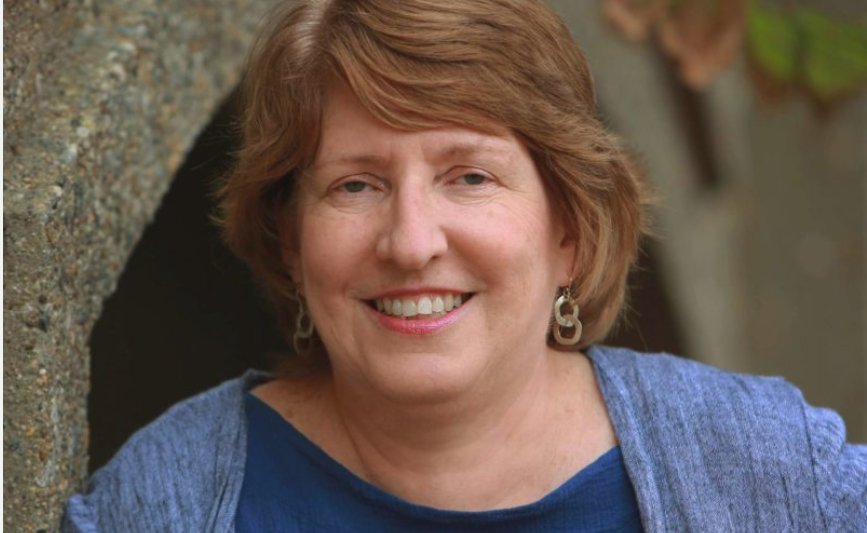 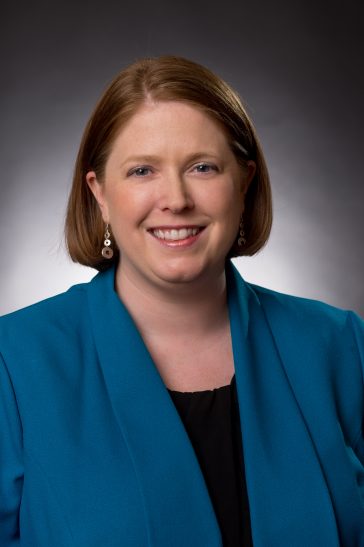 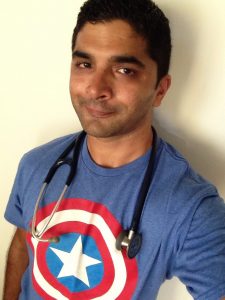 ‹#›